Duurzame stedelijke ontwikkeling
IBS Thema
 Maatschappelijke uitdagingen
 Vierde industriële revolutie
 Robotisering en AI
DESTEP
Better Life Index
Duurzame stedelijke ontwikkeling
SDG’s
Samenwerken
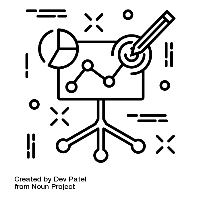 Begrippen
Verstedelijking / urbanisatie
Bevolkingsgroei (exponentieel)
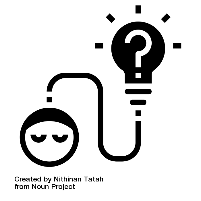 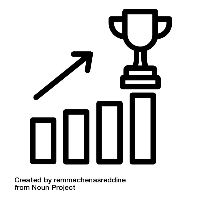 IBS Toetsing
 Kennistoets
 Visiedocument
 Reflectiegesprek
Leerdoelen
Aan het einde van deze les kan je:

uitleggen welke ontwikkelingen ten grondslag liggen aan de verstedelijking van vandaag de dag
toelichten hoe verstedelijking zich in de toekomst gaat ontwikkelen
uitleggen hoe verstedelijking zichtbaar is in Nederland
Wat is verstedelijking?
Verstedelijking
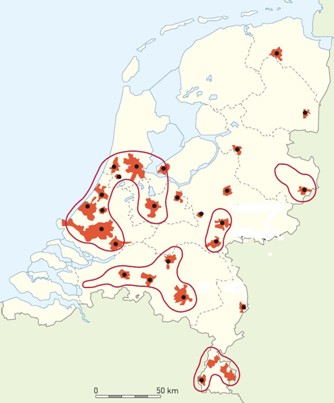 Welke problemen/uitdagingen kennen jullie? (met het oog op de groeiende bevolking)
Verstedelijking
Welke problemen/uitdagingen kennen jullie? (met het oog op de groeiende bevolking)
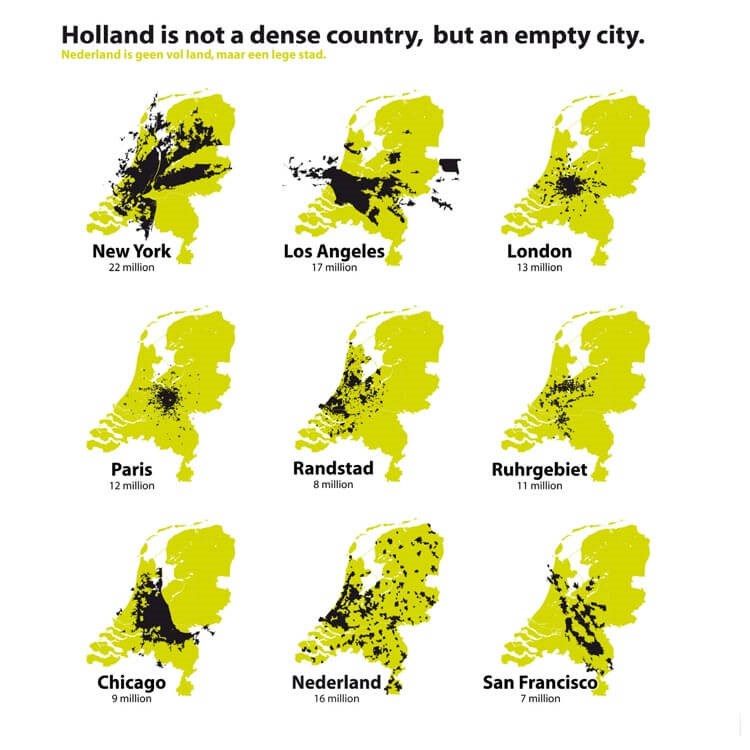 Groei wereldbevolking
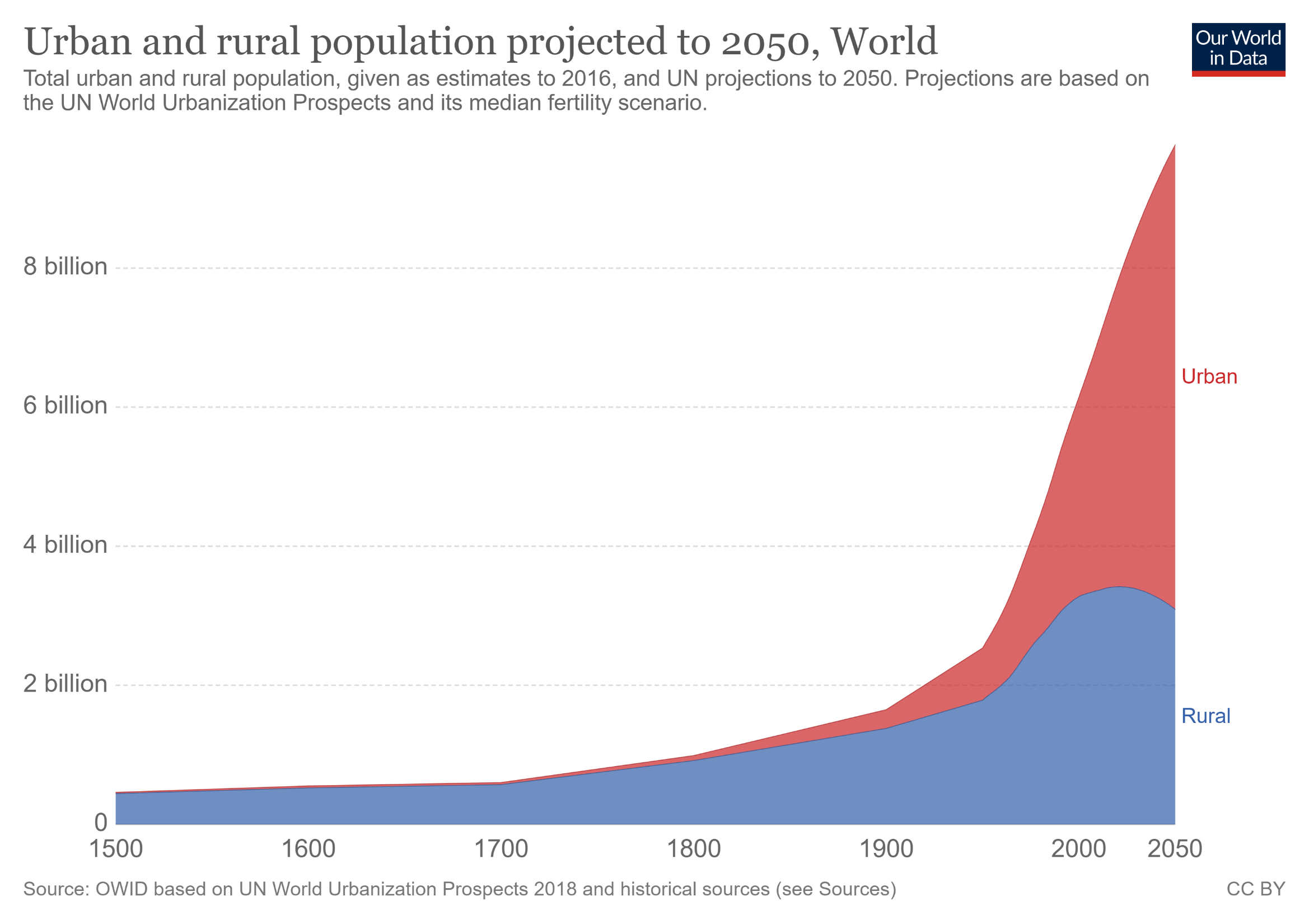 [Speaker Notes: https://ourworldindata.org/urbanization]
Groei wereldbevolking
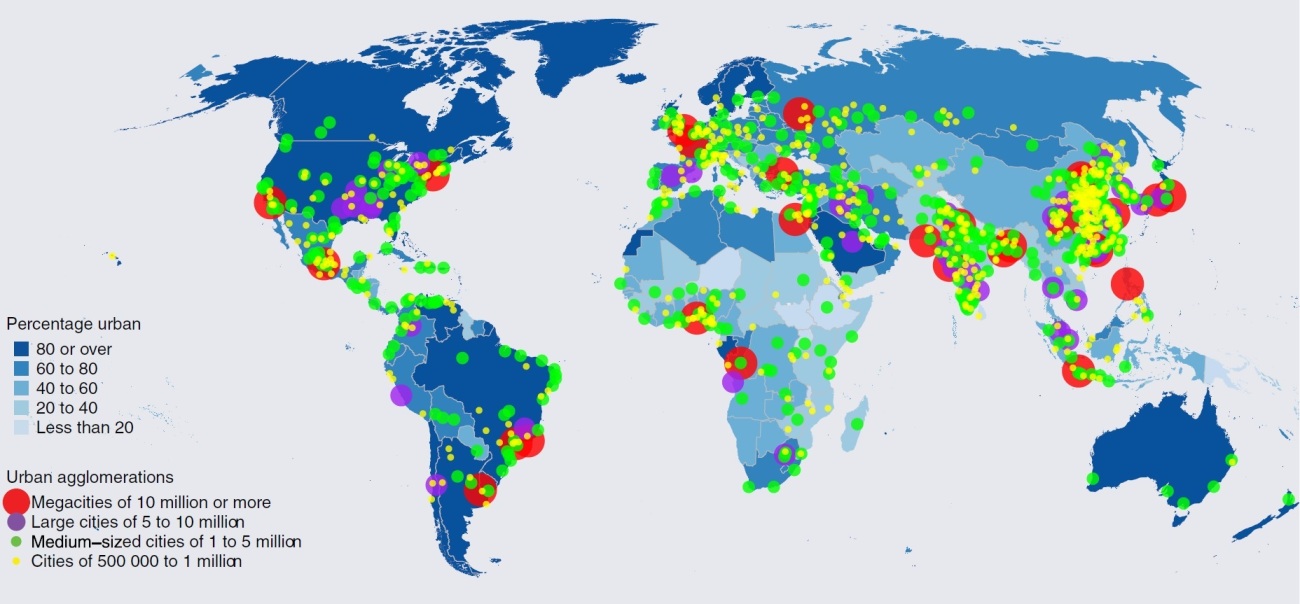 [Speaker Notes: https://morphocode.com/global-trends-urbanisation/]
Groei wereldbevolking – de uitdagingen
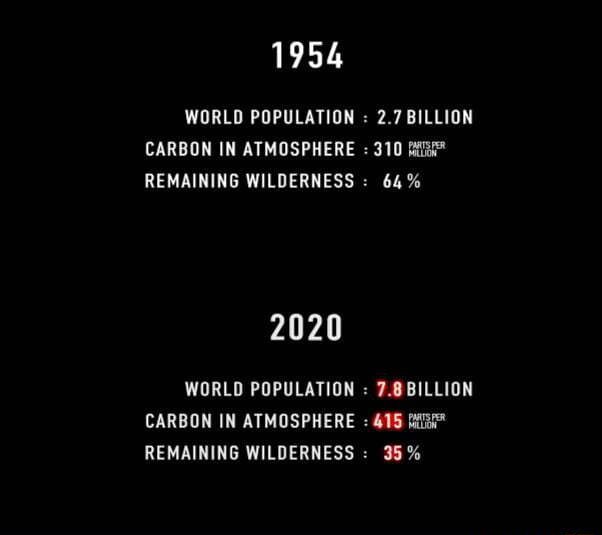 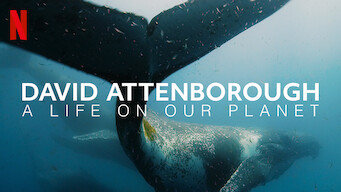 [Speaker Notes: David Attenborough: A Life On Our Planet]
7 principles for building better cities
How public spaces make cities work
4 ways to make a city more walkable
How cohousing can make us happier
Why the buildings in the future will be shaped by……you
Wooden skyscrapers could be the future for cities
We let kids design our city – here’s what happened
The future of cities
Opdracht
Kies 2 filmpjes uit de PowerPoint, beantwoord de volgende vragen:
Wat is de kernboodschap in ieder filmpje? 
Wat vertelt het filmpje je over een uitdaging voor de stad van de toekomst?
Verwerk de gevonden in uitdaging in LA 1
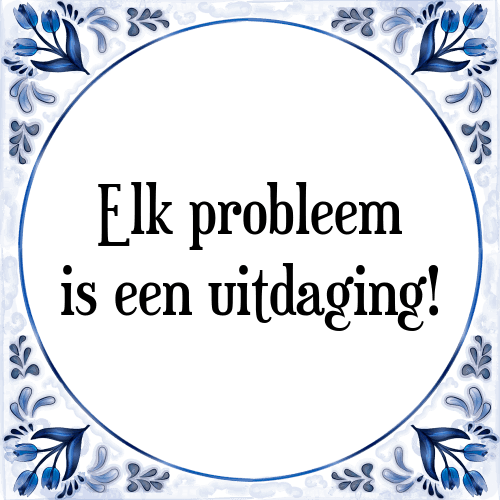